Textilní výrobky
Brno 2016					David Vorel
Textilní výrobky
Třídění textilních vláken (filamentů)
	- Přírodní vlákna
		Rostlinná (bavlna, len, konopí, juta)
		Živočišná (vlna, přírodní hedvábí)
	- Chemická vlákna
		Přírodní polymery (viskóza, acetátové hedvábí)
		Syntetické polymery (polyamid, polyester, 			polyuretan, polyakrylonitril)
	- Hutnická vlákna
		Z kovů (Zlatá, mosazná, stříbrná)
		Z nekovů (Skleněná, keramická)
Textilní výrobky
Přírodní rostlinná vlákna
Bavlník, len, konopí, juta
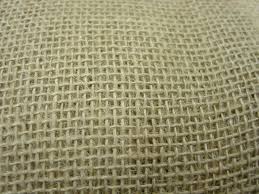 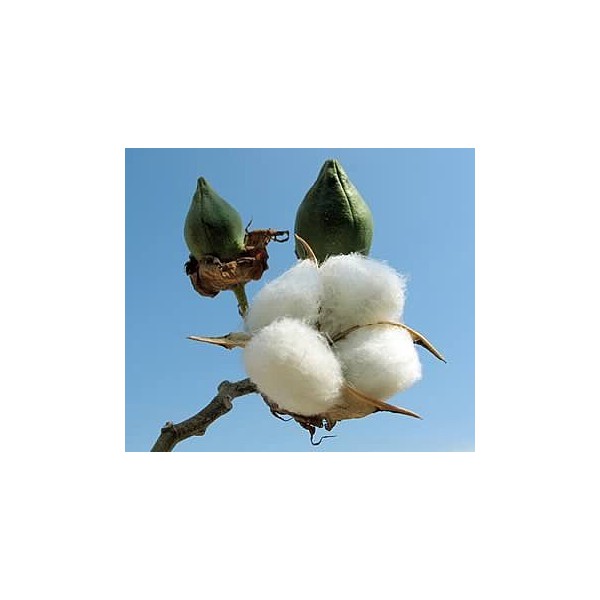 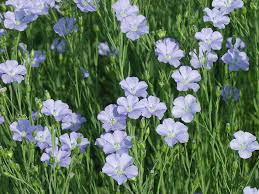 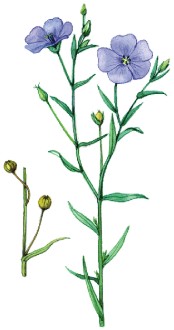 Textilní výrobky
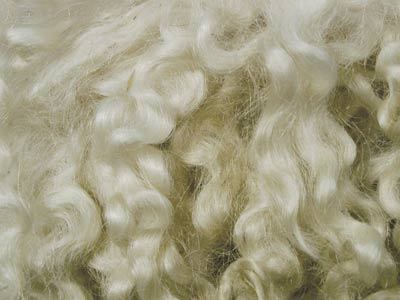 Přírodní živočišná vlákna
Vlna
se získávána ze srsti ovcí

Přírodní hedvábí
se získává z výměšků housenky bource morušového
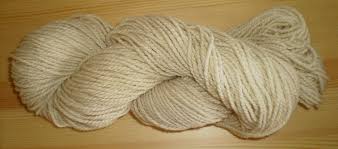 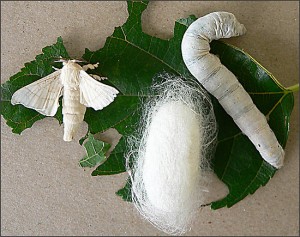 Textilní výrobky
Chemická vlákna
Polyesterová vlákna		PES
Polyamidová vlákna		PA
Polyakrylnitrilová vlákna		PAN
Polyetylen				POE
Polyuretan				PUR
Textilní výrobky
Tkaniny
Vznikají proplétáním osnovních a útkových nití. V místě jejich střetu vzniká vazný bod. Podle toho, jakým způsobem se prolétají osnovní (podélné) a útkové (příčné) nitě, rozeznáváme tři základní vazby tkanin:	- plátnovou
	- keprovou
	- atlasovou
Textilní výrobky
Plátnová vazba
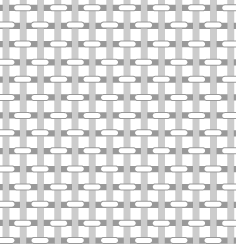 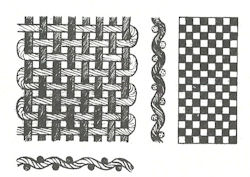 Textilní výrobky
Keprová vazba
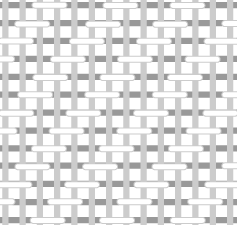 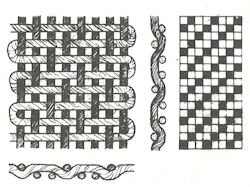 Textilní výrobky
Atlasová vazba
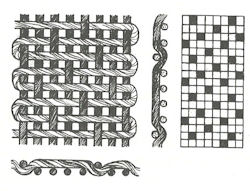 Textilní výrobky
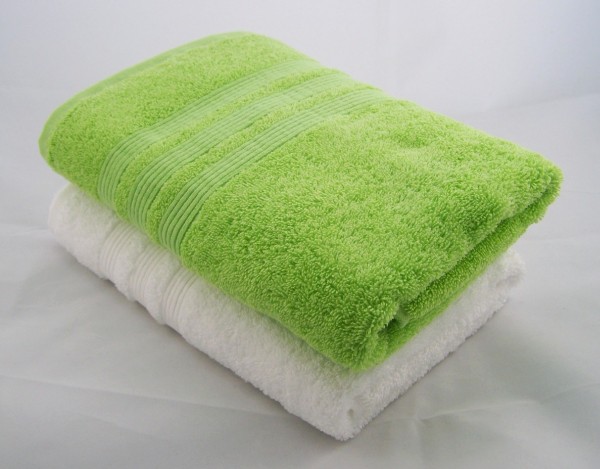 Smyčková tkanina (froté)
Použití na
- ručníky
- župany apod.
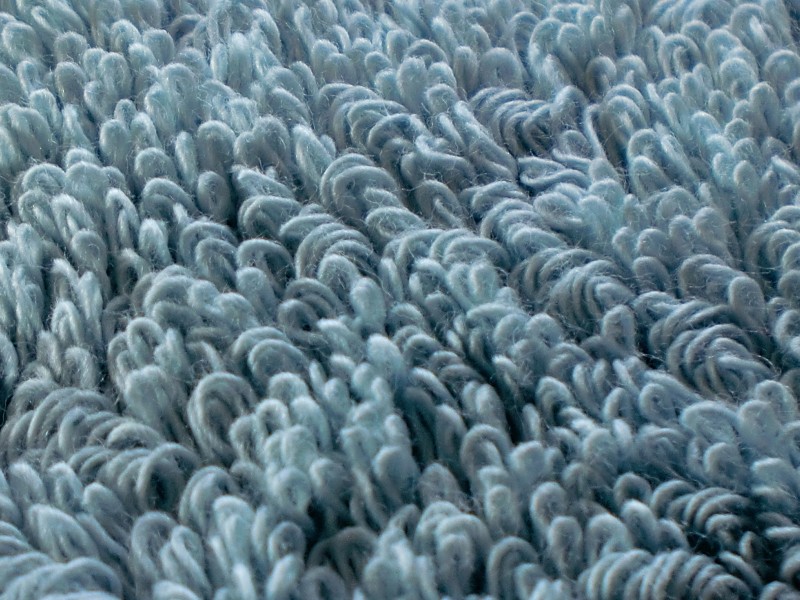 Textilní výrobky
Džínovina, denim, jeans
Tkanina v osnovní keprové vazbě. Osnova je zpravidla modrá a útek bílý.
Název denim pochází z francouzského de Nimes, což je francouzské město, kde se tkanina vyráběla na výrobu pracovních oděvů.
Textilní výrobky
Pletenina, úplet - plošná textilie, vytvořená postupným ohýbáním jednotlivých nití v kličky a vzájemným provlékáním, čímž vznikají jednotlivá očka, spojená provlečením.





Zátažná pletenina			Osnovní pletenina
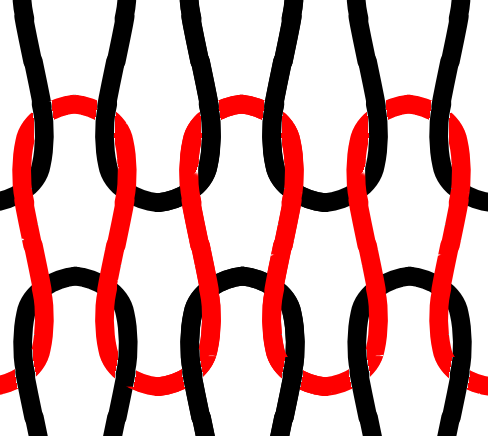 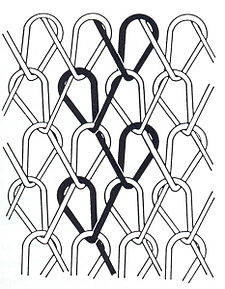 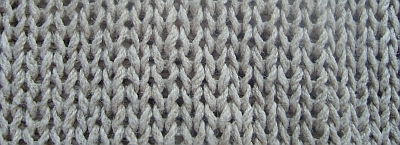 Textilní výrobky
Pletenina, úplet
Pleteniny rozdělujeme do dvou základních skupin:
zátažné pleteniny, u nichž je řádek vytvořen z jedné nitě, která přechází z hotového řádku na nový řádek oček. Charakteristickým znakem je způsob párání, jež musí probíhat po řádcích, od prvního horního proti směru pletení. Tímto způsobem lze rozpárat každý kus zátažné pleteniny na jednotlivé nitě.
osnovní pleteniny, u nichž je řádek vytvořen ze svislé soustavy nití. Nitě probíhají pleteninou ve směru svislém, ve kterém je pletenina obtížně paratelná vždy proti směru pletení.
Textilní výrobky
Netkané textilie
Vznikají z volně ložených textilních vláken, která jsou spojena chemickou nebo mechanickou cestou.
- Mechanicky vázané (prolétané, vpichované)
- Chemicky pojené (adhezivní pojivo)
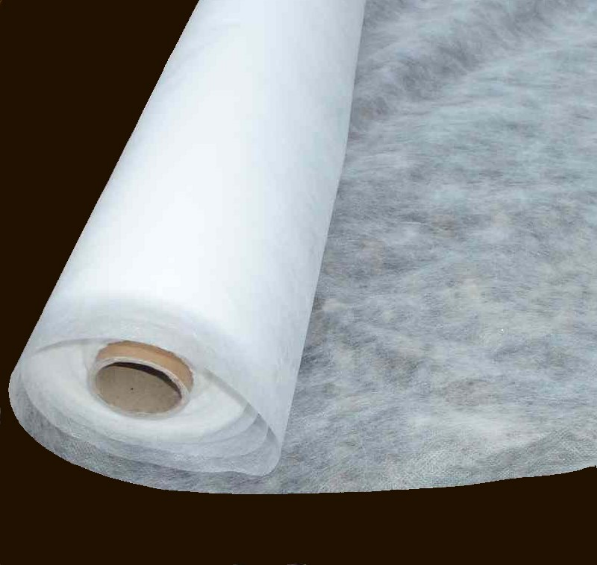 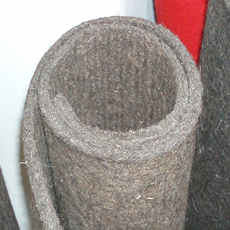 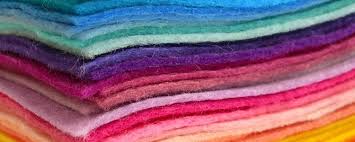 Textilní výrobky
Perlinka
Sklovláknitá armovací mřížka
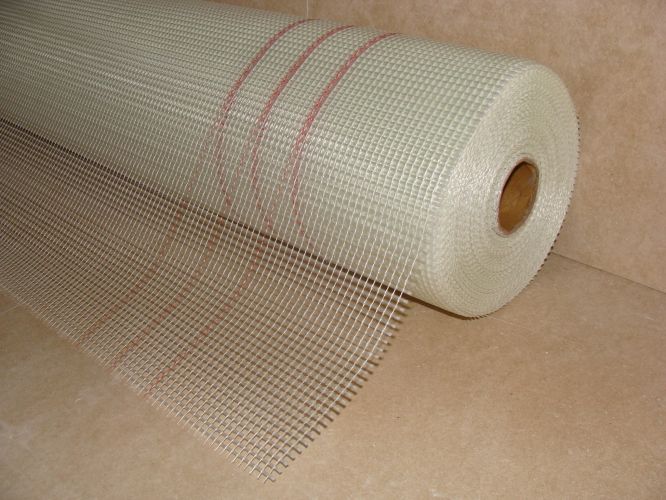 Děkuji za pozornost